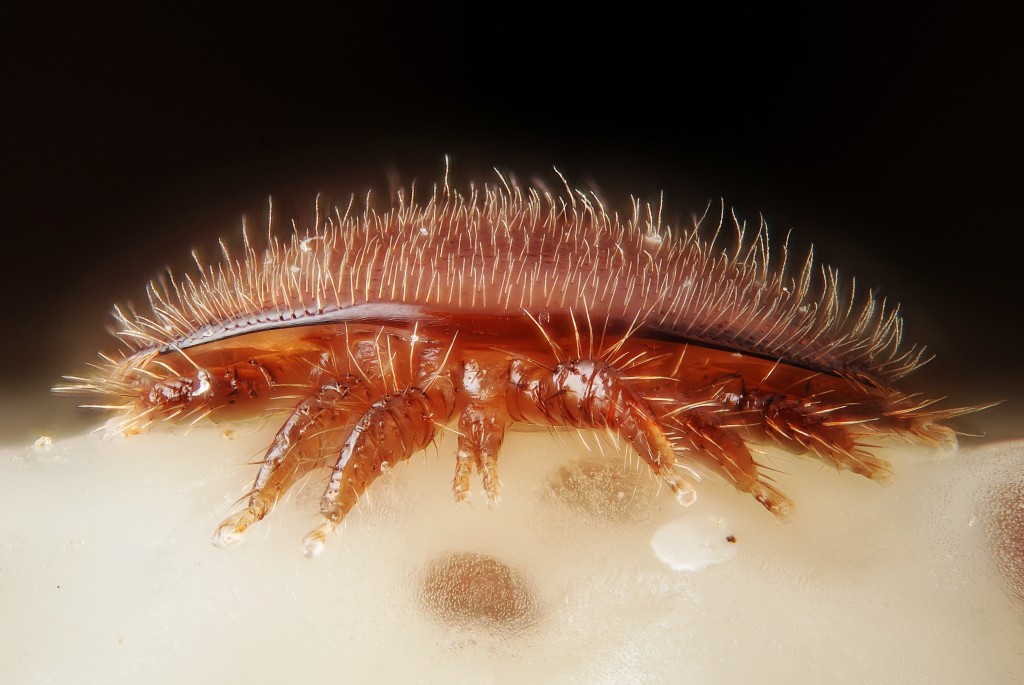 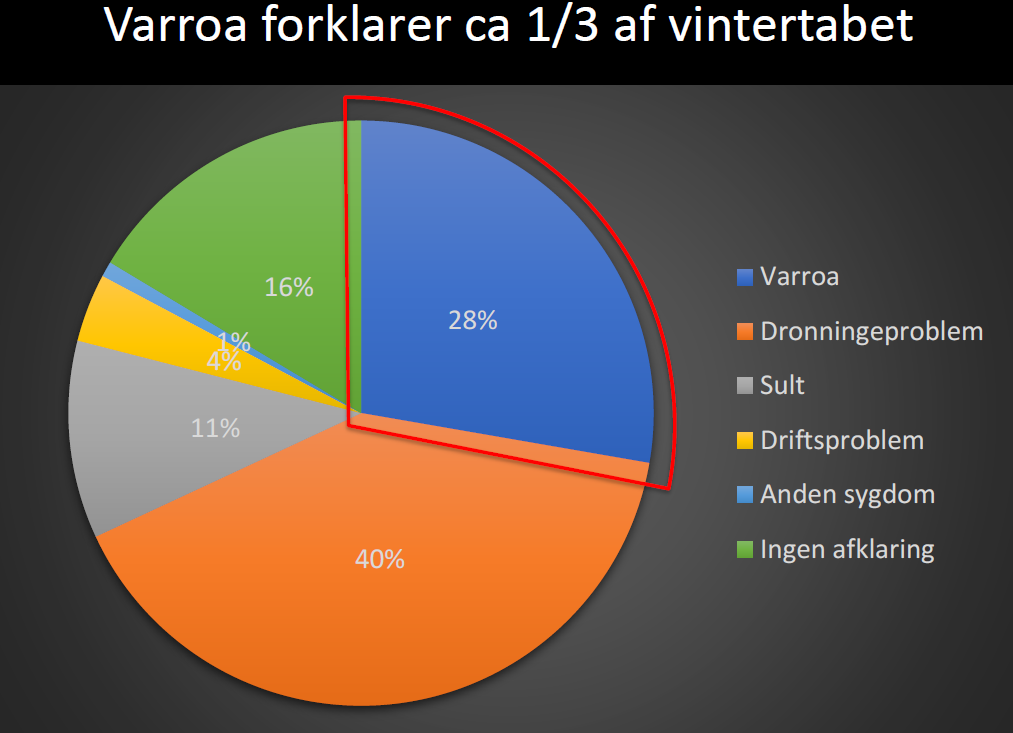 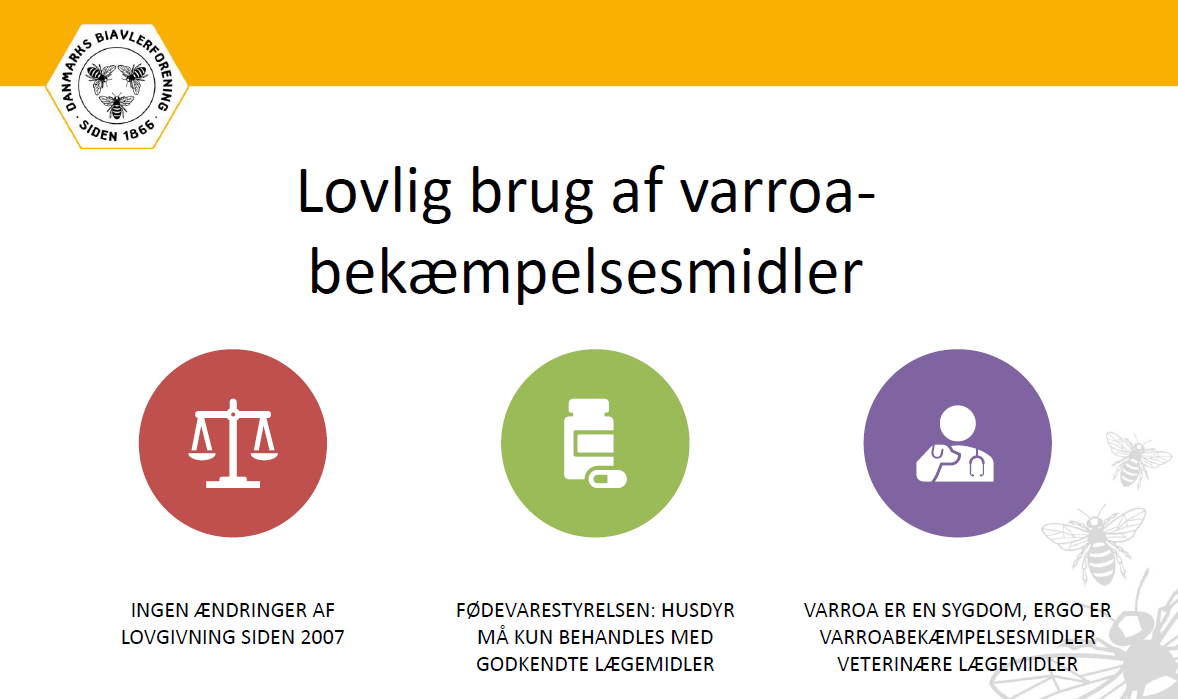 De organiske syrerDe organiske syrer er på EU’s MRL-liste (Maximum Residue Limits). 
Her listes de stoffer som må op- træde i europæiske fødevarer. For syrernes vedkommende er de endda listet i det appendiks, hvor der ikke er sat nogen maksimalgrænse, da man regner restkoncentrationer fra stofferne som værende usandsynlige.Danske økologiske biavlere er pålagt kun at bekæmpe varroa med økologiske metoder, blandt andet myresyre, mælkesyre og oxalsyre. 
Desuden udtaler Lægemiddelstyrelsen, at produkter med f.eks. oxalsyre, mælkesyre og myresyre umiddelbart ikke i sig selv bliver betragtet som lægemidler, hvis de ikke markedsføres til f.eks. behandling af varroamider i bistader. 
Der er derfor lovmæssigt ingen betænkelig- heder ved at danske biavlere bruger organiske syrer og doserer dem vha. relevante metoder.
Bemærk at produktet Apiguard med thymol, samt oxalsyreblandingen OxyBee og pesticidet amitraz i produktet Apivar, 
har en generel EU markedsføringstilladelse og derfor er lovlige i Danmark. 
Ny forordningEn ny europæisk veterinærlægemiddelforordning har været i kraft siden 28. januar 2022. Denne kan også medføre ændringer relateret til biavl. Der er dog en overgangsperiode frem til 2027. Når det er nærmere afklaret hvilke konsekvenser forordningen eventuelt har for biavlen, vil der blive informeret særskilt om dette.
opdateret – fv
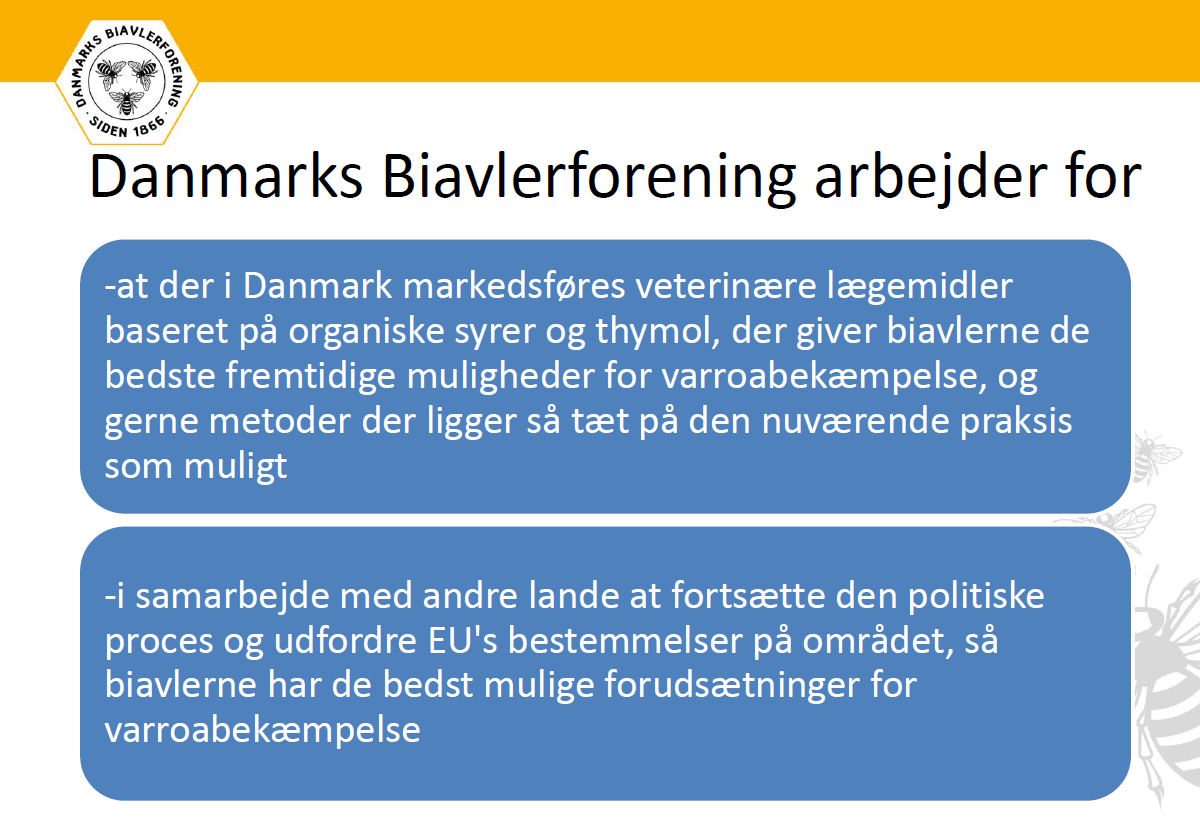 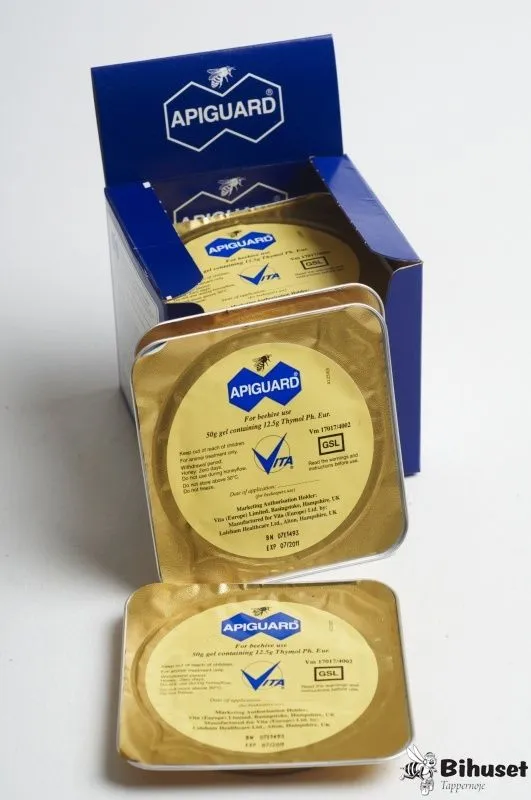 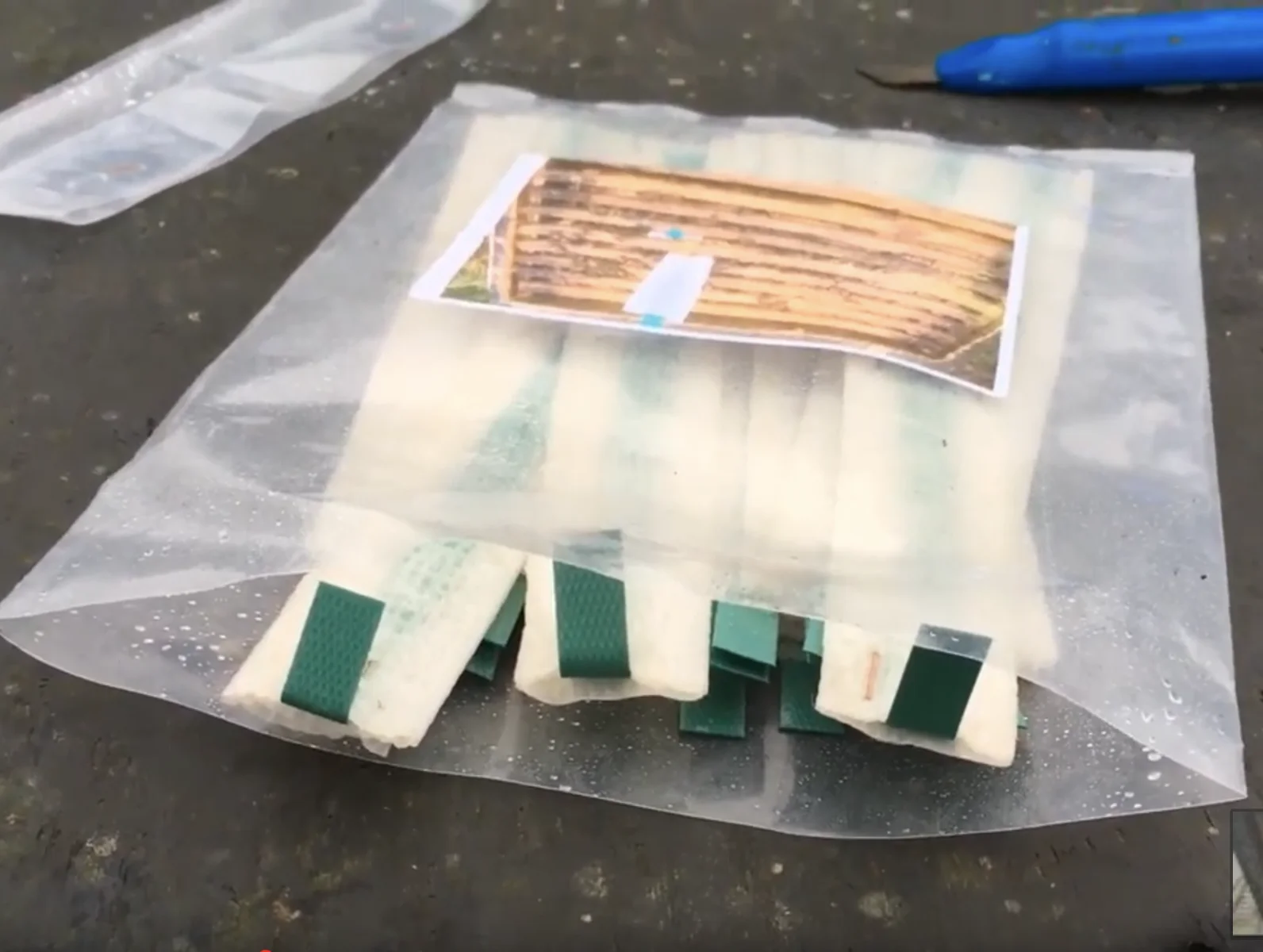 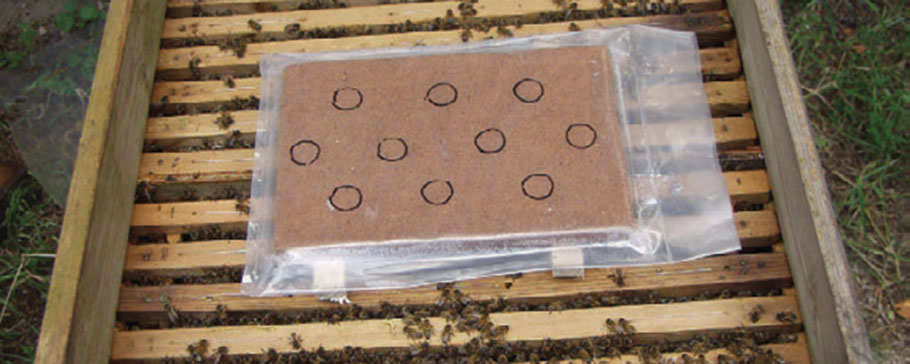 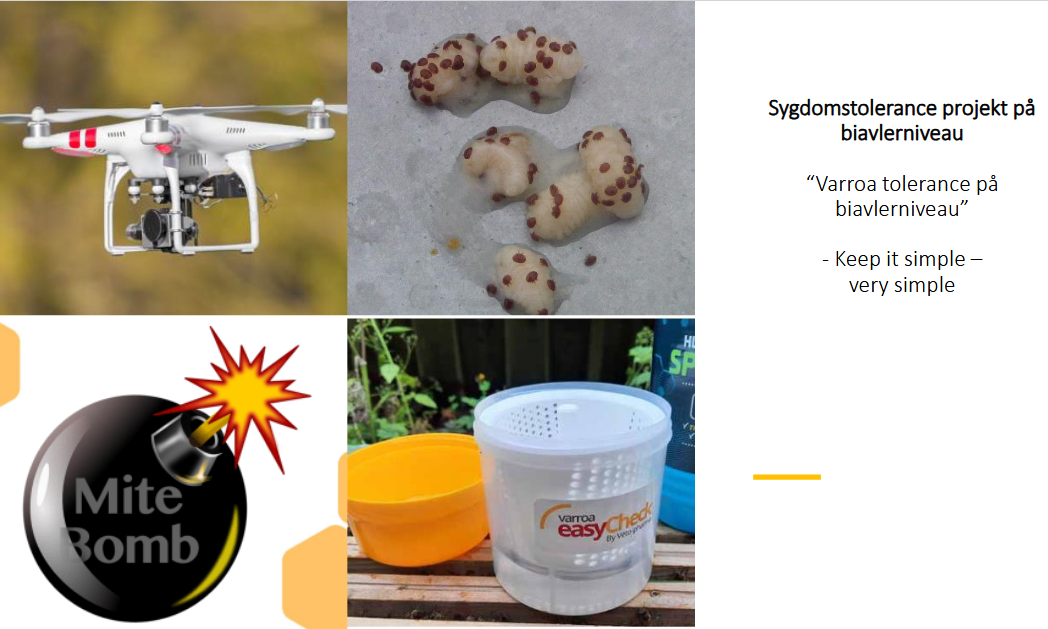 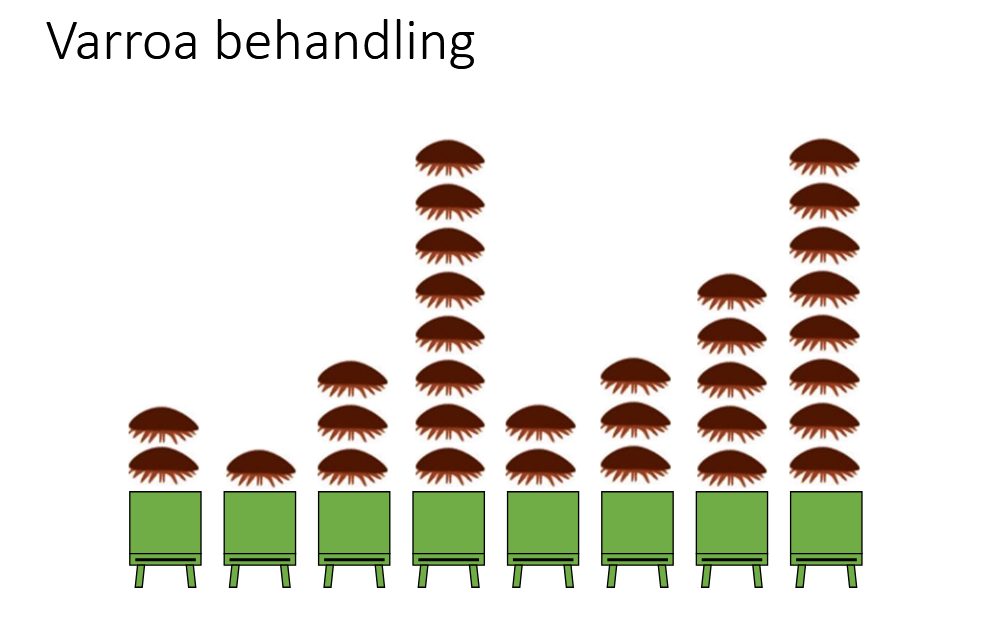 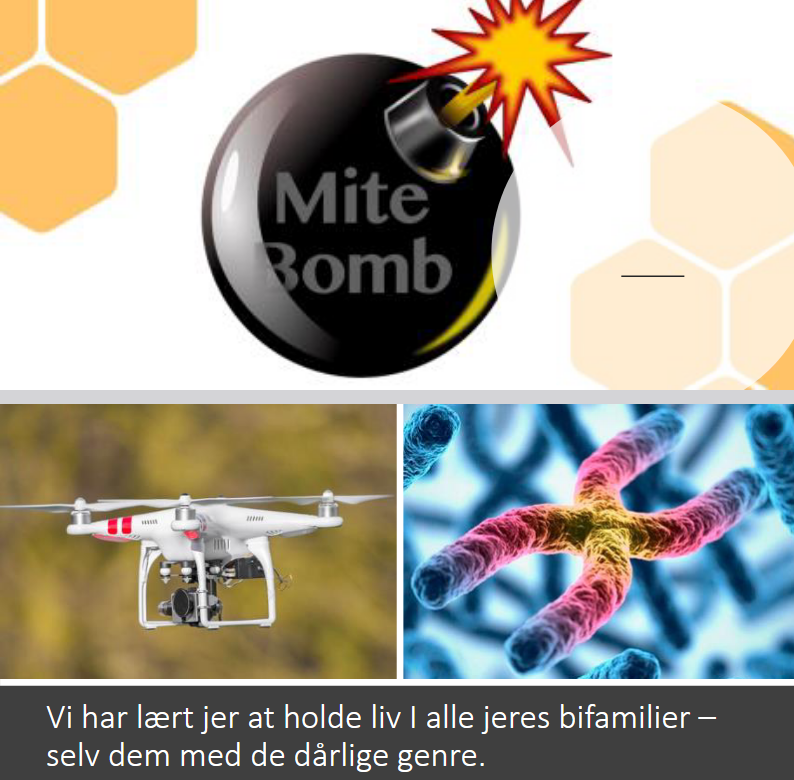 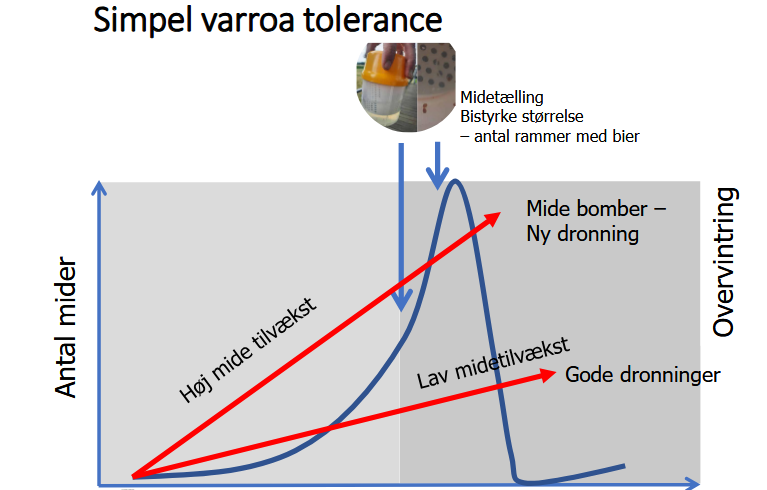 https://www.youtube.com/watch?v=m6IVIDX2PJo
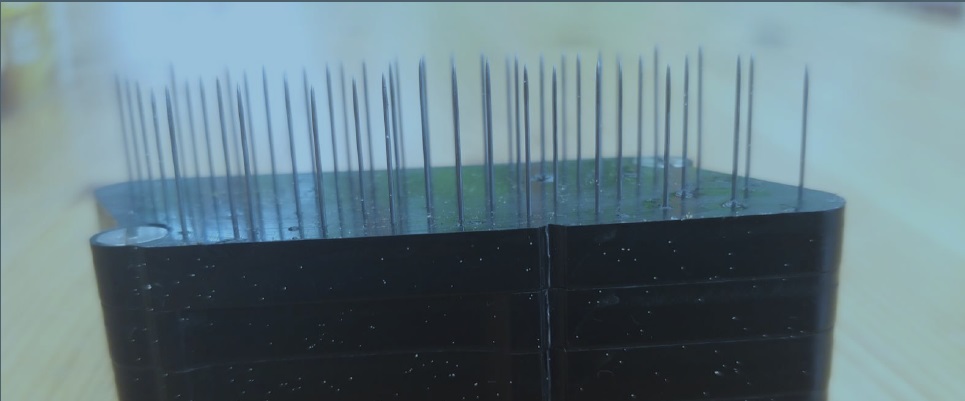 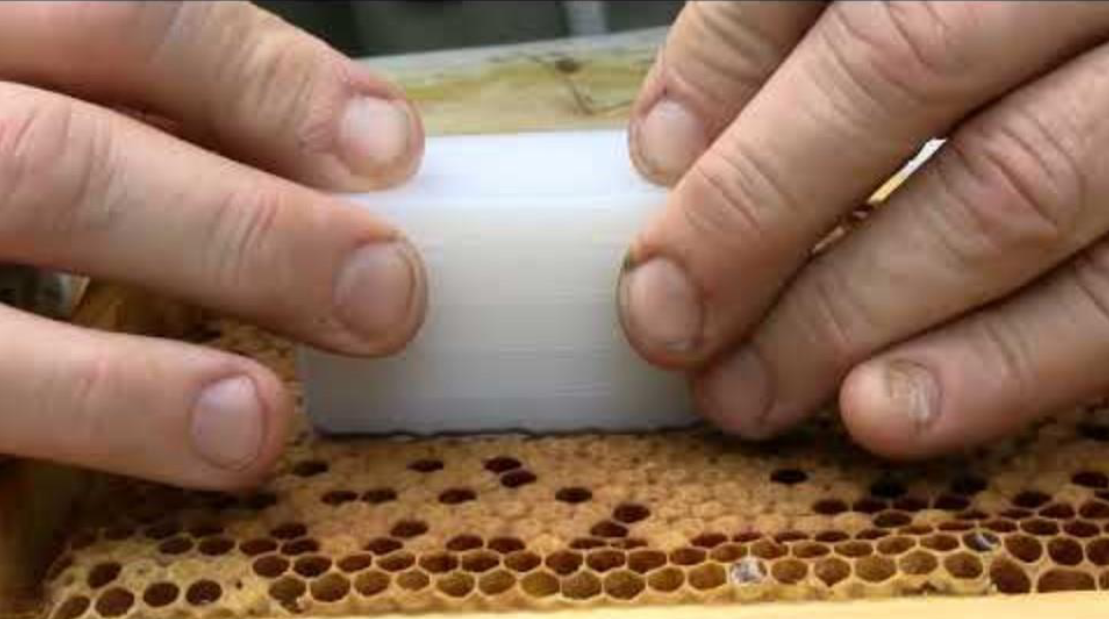 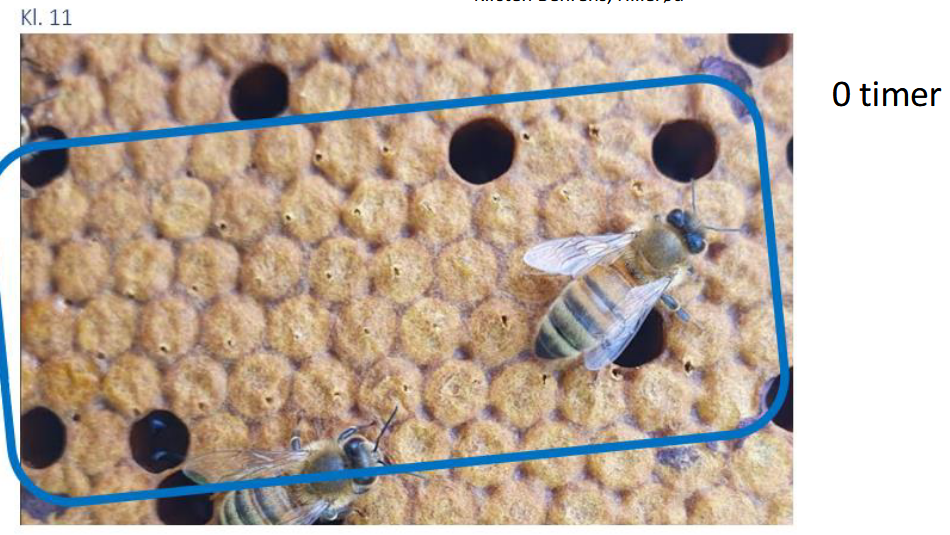 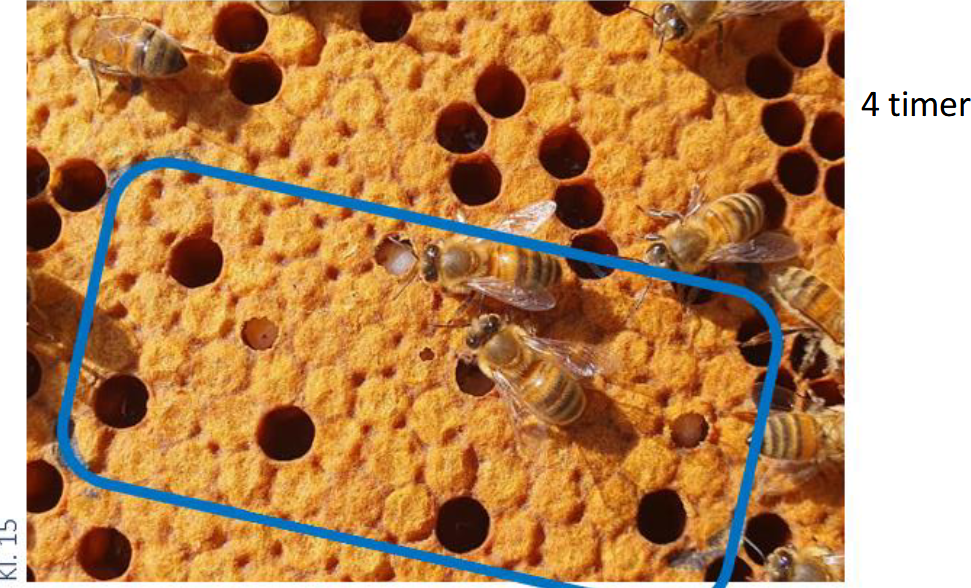 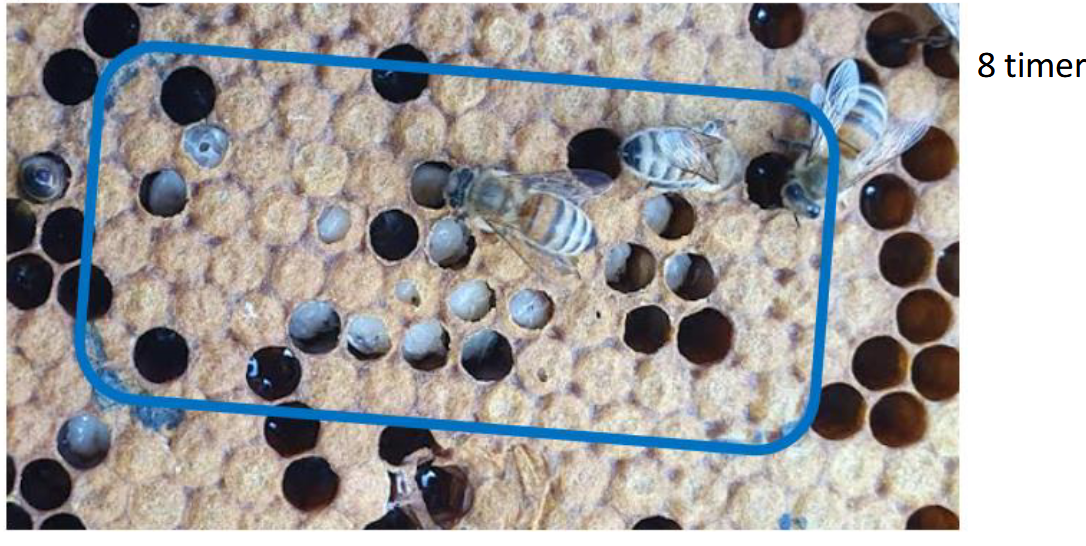 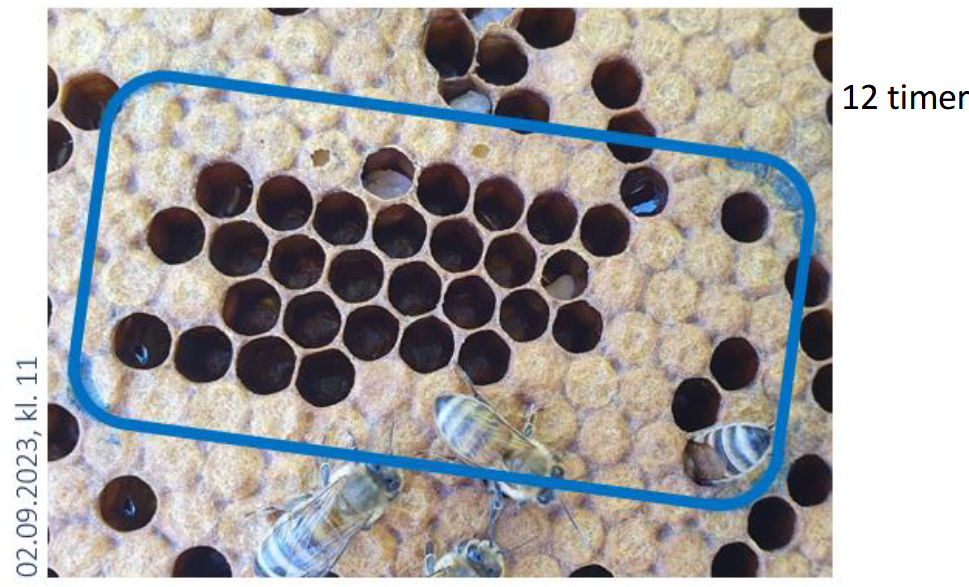 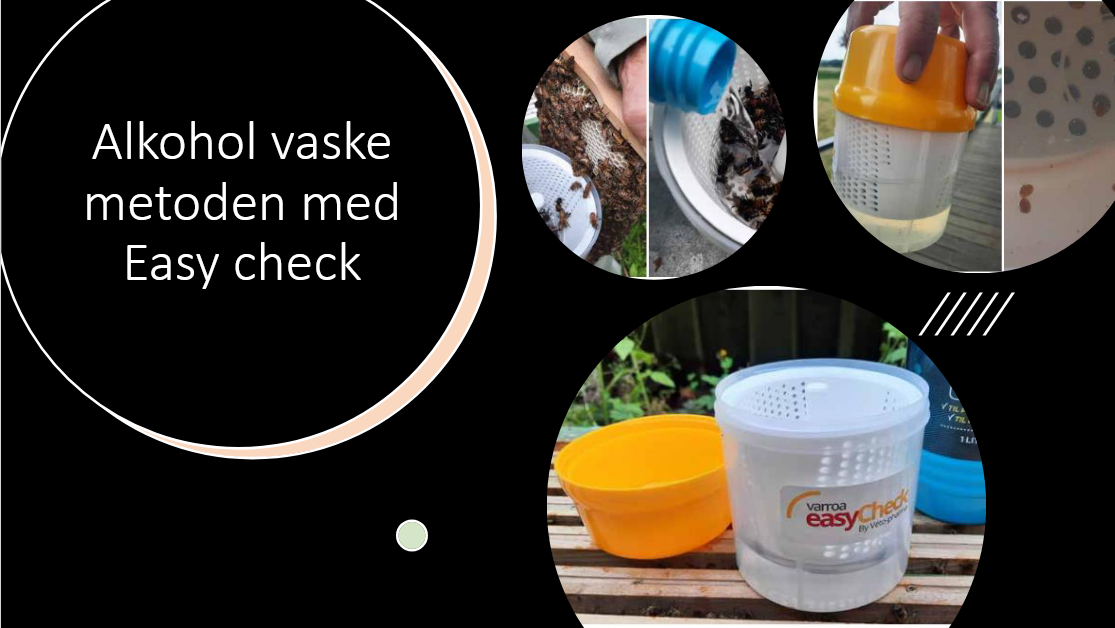 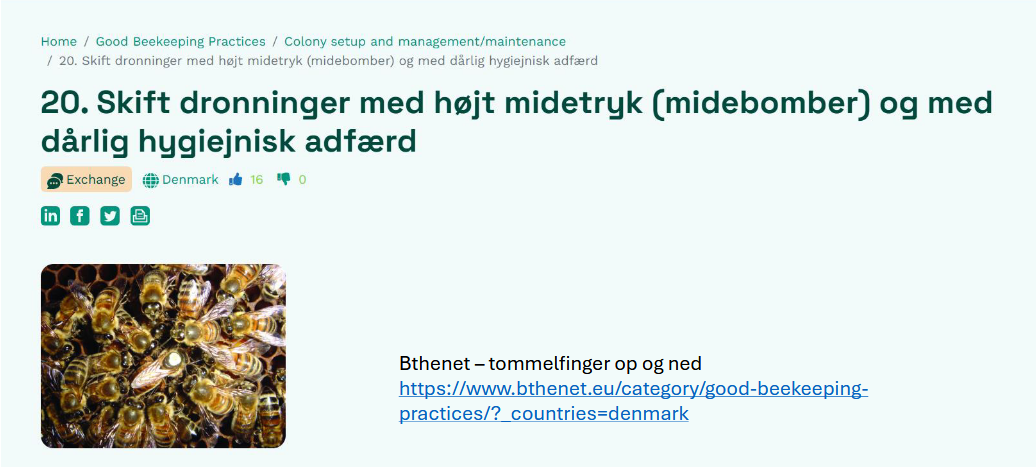 https://www.bthenet.eu/category/good-beekeeping-practices/?_countries=denmark
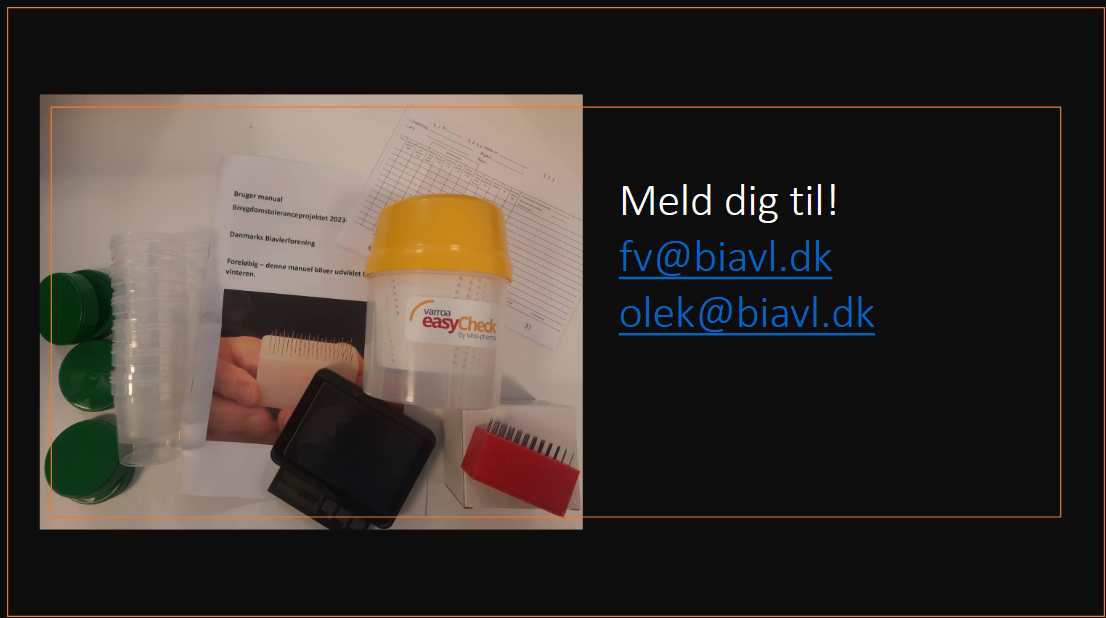 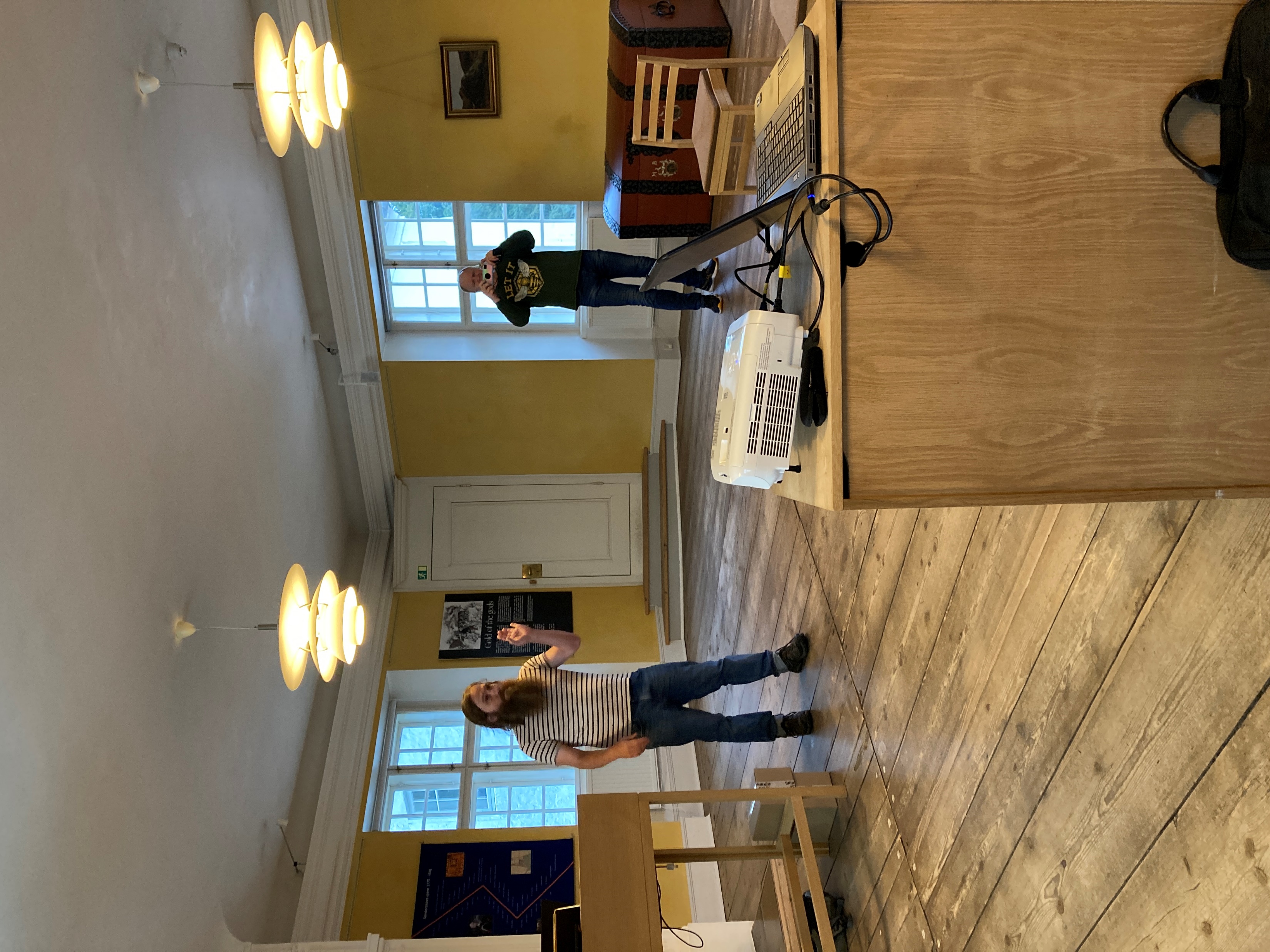 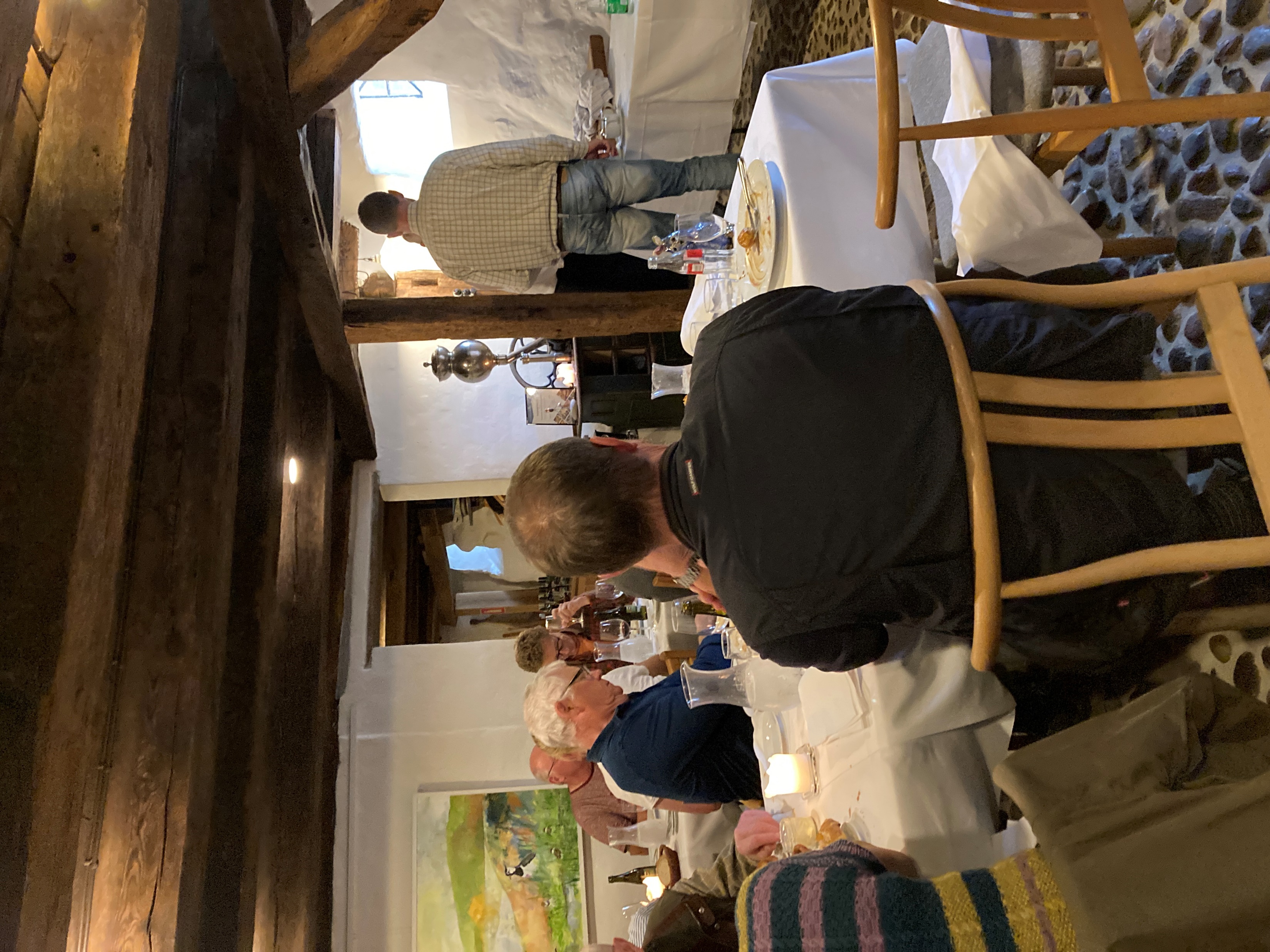 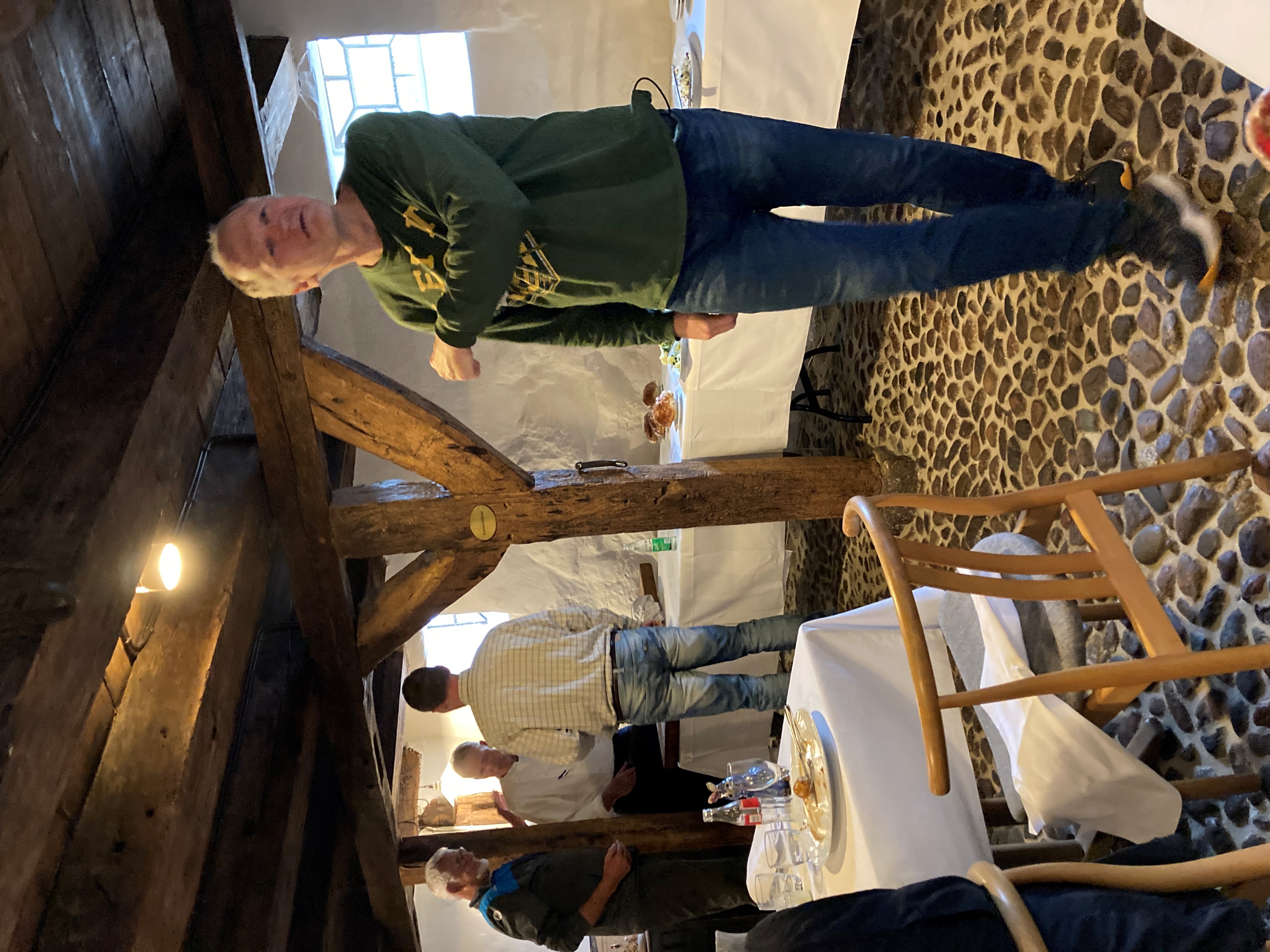 TAK